What is “Good” Dry Matter Intake (Cattle)?
“More is Better”
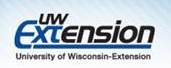 Slide Source: Rhonda Gildersleeve